Bioethics: Chapter 12
Lewis Vaughn
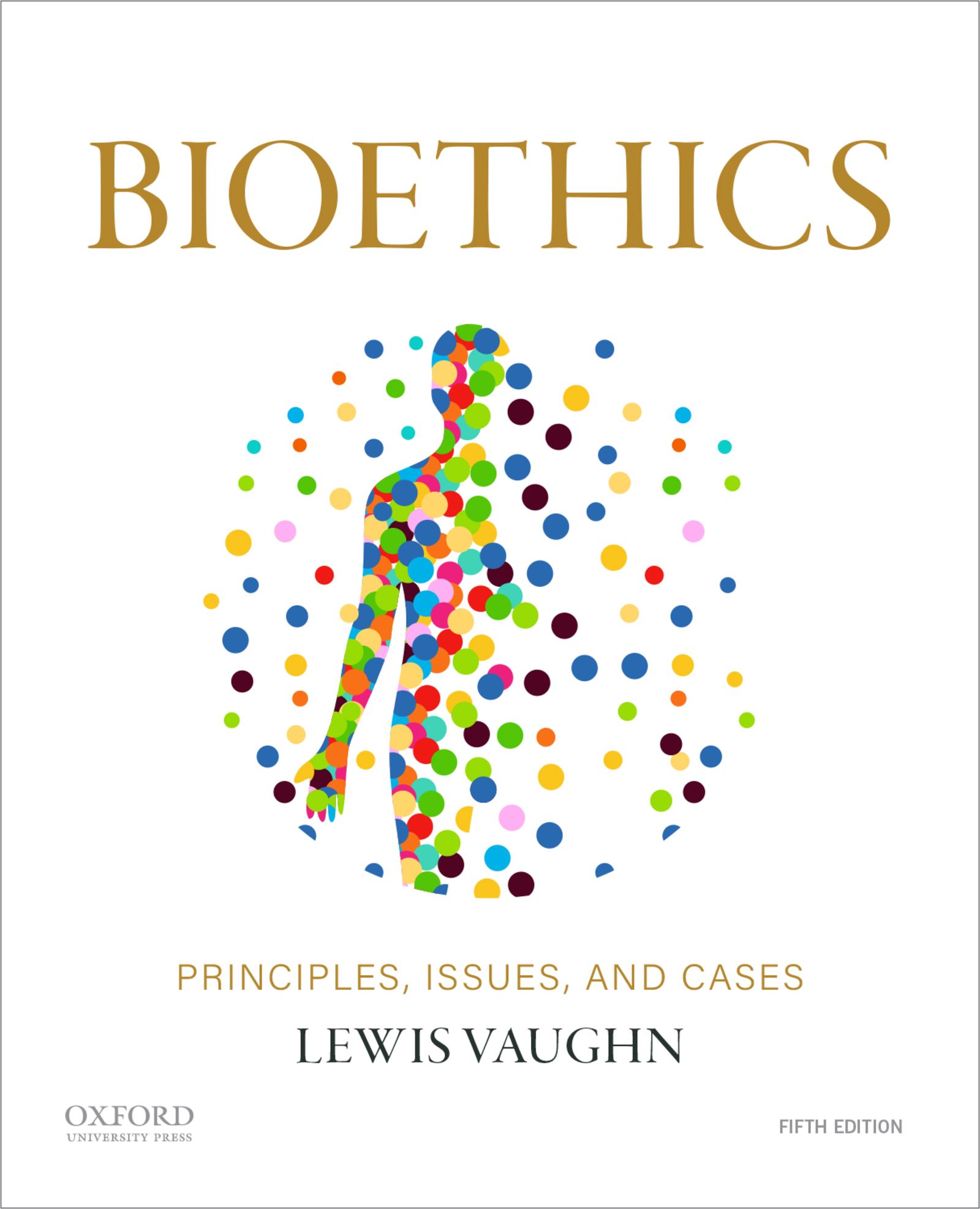 Pandemic Ethics
Epidemic—a disease that occurs in larger numbers than expected in a particular population and geographic area
Pandemic—an epidemic that goes worldwide
COVID-19
Coronaviruses—cause respiratory illness in humans, (SARS, MERS, the common cold, and COVID-19) 
COVID-19 (SARS-CoV-2)—causes mild symptoms in most people but severe illness and death in others
Allocating Scarce Resources
Ezekiel J. Emanuel et al. identify four fundamental values that should govern resource allocation: 
Maximizing the benefits 
Treating people equally
Promoting and rewarding instrumental value
Giving priority to the worst off
Allocating Scarce Resources	2
Ethicists generally agree that some criteria should not be used to decide who has access to a limited or scarce resource
Wealth
Fame
Political power
First-come, first-served 
Moral worth 
Social utility
Allocating Scarce Resources	3
Disability scholars worry that in allocating pandemic resources, unreasonable assumptions might bias decisions, including:
Health status—disability does not always indicate compromised health.
Quality of life—disabled people do not necessarily have lower quality of life. 
“Social utility”—disabled people are no less valuable members of society.
Personal Choice
Quarantine—people who have been exposed are separated from others.
Self-isolation—people who are sick or have symptoms are asked to stay home and go out only in an emergency.
Personal Choice	2
Libertarians—what matters most is individual freedom and a person’s right to direct their own life for themselves.
Communitarians—what matters most is not individual liberty but the common good, what’s best for the community as a whole.
COVID-19 Falsehoods
Misinformation is a falsehood, a statement that is factually incorrect. 
Disinformation is a deliberate falsehood, a statement that is factually incorrect on purpose (a lie).
Who Spreads False Information?
Read Critically
Accept claims that are supported independently by reliable authorities, evidence, or other claims that you know to be true.
Accept claims that are adequately supported by the source itself through citations to other credible sources (experts, research, reports, etc.) or through references to supporting facts.
Reject claims when there is good reason for believing them false. 
Suspend judgment on claims that you are unsure of, for it is unreasonable to accept a claim without good reasons, and the only cure for uncertainty about a source’s claims is further research and reflection.